Ellingsrudåsen
Foreldremøte AKS - Fanten
Ellingsrudåsen skole 20.november 2017
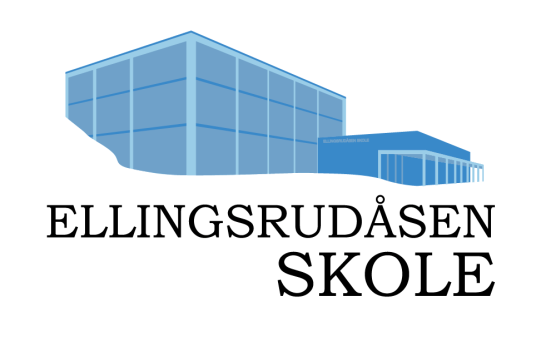 Ellingsrudåsen skole
Agenda
Hjemmesiden
Ny søknadsportal
Rutiner
Kort info fra baseleder
Læringsstøttende aktiviteter
Annet
Kort spørreundersøkelse
Ellingsrudåsen skole
Hjemmeside
Årsplaner
Månedsplaner og matmeny
Rutiner/samarbeid skole
Ønsker fra dere?
Ellingsrudåsen skole
Ny søknadsportal
https://osloskolen.ist-asp.com/
Ellingsrudåsen skole
Info fra baseleder
Info om vanlig AKS-dag
Uteområdet vårt
Matsituasjon
Ellingsrudåsen skole
Læringsstøttende aktiviteter
Hva var målet med aktiviteten?
Hva lærte de?
Kjente dere igjen noe av dette?
Kunne denne aktiviteten blitt brukt til å lære andre ting?
Andre tanker rundt læringsstøttende aktiviteter?
Ellingsrudåsen skole
Annet
Innspill og tilbakemeldinger
Ellingsrudåsen skole
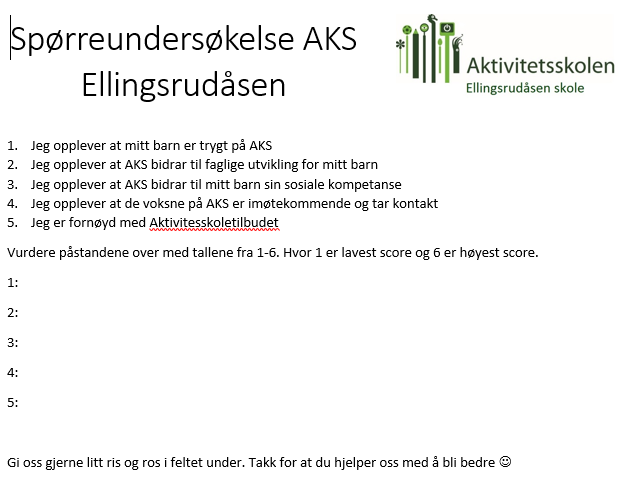